2023 Benefits Open EnrollmentNovember 7 - 18
Health Benefits
Health
Pharmacy
Dental
Emergency
Medical
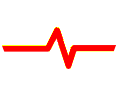 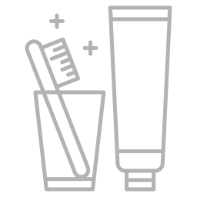 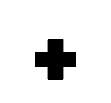 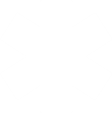 Who is Eligible
Employees
Full Time, Regular, Non-Contract
Spouses
Legal spouse
Common-law spouses in the state of Texas with provided Declaration form
Children
Up to age 26, regardless of student status
Natural child
Any unmarried dependent child of any age who is medically certified as disabled and dependent upon you
Stepchild
Legally-adopted child
Child for whom legal guardianship has been awarded
Grandchild who is your dependent for income tax purposes
3
What’s New for 2023
Active Enrollment for 2023
Everyone will need to go to the benefit portal and review and confirm their 2023 benefit elections
If you do not do this, you will not have Medical, Dental, Vision or Flexible Spending coverage for 2023
Be sure you have your password or reset your password before Open Enrollment begins
Dental Plan Carrier
MetLife will be your new dental insurance carrier for 2023.
Both the High Plan and the Low Plan will be offered with no changes to the benefit coverages. The High Plan will now cover implants at 50%.
In either the High or the Low dental plan, using the MetLife network will make your dental benefits go farther!
Medical Travel Benefit
DallasNews has expanded medical benefits to provide travel and lodging for employees seeking approved services outside of their state or that require significant travel.
Maternity/Paternity Leave
Maternity Leave will be extended from 8 weeks to 12 weeks.
Paternity Leave will be extended from 4 weeks to 12 weeks.
Pet Insurance
You will have the opportunity to obtain coverage for your pets with access to discounted Pet Insurance through ASPCA.
4
2023 Medical Benefits
No Changes. 2023 plan offerings and contributions will remain the same through BCBSTX.
5
Medical Contributions – Bi-Weekly
No changes to biweekly contributions for 2023
DallasNews Corporation will contribute to the HSA accounts for eligible members in 2023.
6
2023 Pharmacy Benefits
No Changes. Your prescription cost is determined by the tier the medication is in.
Tip: To keep your costs down, always ask your doctor if there is a generic equivalent of your medication.
7
*Coinsurance and/or Copay apply after deductible is met
Medical Travel Benefit
DallasNews has expanded medical benefits to provide travel and lodging for employees seeking approved services when unable to obtain the covered medical or behavioral procedure in your state of residence or within 100 miles of your residence. 
Coverage is effective as of September 1, 2022 and will require pre-certification and a reimbursement claim form along with sufficient documentation. 
For any questions, you can contact Blue Cross Blue Shield of Texas at 888-514-5662. 
To pre-certify your services, you can contact Blue Cross Blue Shield of Texas at 800-441-9188.
Claims can be filed by submitting the required form to Blue Cross and Blue Shield Claims Division. P.O. Box 6600446, Dallas Texas 75266-0044.
Medical Travel Benefit
Which Plan Fits My Needs? Scenario 1
Juan has employee only coverage. His annual salary range is $50,000 - $75,000. He is  in good health but with seasonal allergies. He goes to his doctor for upper respiratory infection and is referred to an allergist.  Since his costs are predictable, he may consider the CDHP over the PPO.
Juan saved $568 by enrolling in the CDHP +HSA
Which Plan Fits My Needs? Scenario 2
Emily has Family coverage. Her annual salary range is $50,000 - $75,000.  Emily has a spouse and a new baby due in the upcoming plan year.  When a big medical event is expected (new baby, hip replacement or back surgery), the PPO may offer the convenience of lower deductibles and  predictable copays to help budget costs.
Emily’s costs are $1,117 less in the PPO
Which Plan Fits My Needs? Scenario 3
Jason has employee & spouse coverage. His annual salary is $45,000.  Both are healthy and just get their annual exams each year and occasional doctor visit and prescriptions for cold and flu.  The CDHP plan (with HSA) can provide real savings opportunities for them.
Jason saves $2,091 with the CDHP + HSA
Health Savings Account
Eligible for HSA if:
Enrolled in an HSA-eligible Consumer-Driven Health Plan, cannot enroll if you are enrolled in a PPO plan
Not covered by your spouse’s non-HDHP Plan
Not eligible to be claimed as a dependent on someone else’s tax return
Spouse does not have health care Flexible Spending Account (FSA) or Health Reimbursement Account (HRA)
Not enrolled in Medicare, Medicaid, or TRICARE
You have not received Veterans Administration benefits during the last three months
You must verify that you are eligible and re-enroll in the HSA annually.
13
Health Savings Account
HSA
Go to www.401k.com to open your account
Contributions are made pre-tax
Use your account to pay for eligible expenses
Money rolls over each year
Money is portable
You cannot elect the HSA if you are enrolled in the PPO, or are enrolled in Medicare Part A, B, D 
See IRS publication 969 for more details
r
Qualified Expenses
Medical and pharmacy deductibles and coinsurance
Medical, pharmacy, dental and vision care services and products
Medical expenses for your spouse and dependents
See IRS publication 502 for list of qualified expenses
14
Health Savings Account
Contributions to HSA
Company contributions
Funded quarterly
Prorated based on hire date
Enrolled in the CDHP Plan
Eligible based on income
You can make pre-tax contributions to your HSA up to a maximum of:
Employee only: $3,850 (includes company contribution)
Family: $7,750 (includes company contribution)

If at least 55 years-old in upcoming plan year, you can contribute an additional $1,000 catch-up contribution to your HSA
15
MDLive Telemedicine
MDLIVE gives you 24/7/365 access to board-certified doctors via computer, phone or mobile app.
Speak to a doctor quickly or schedule an appointment based on your availability. The average wait time is less than 20 minutes.
MDLIVE doctors can help treat the following conditions and more:



Activate your account before you need it!
Call 888-680-8646 or visit MDLIVE.com/bcbstx
General Health 
• Allergies
• Asthma
• Joint aches
• Sinus infections
Pediatric Care
• Cold/flu
• Ear infections
• Pink eye
Behavioral Health
• Online counseling
• Child behavior/learning issues
• Stress management
16
Benefits Value Advisor & Member Rewards
The Member Rewards Program with Benefits Value Advisor (BVA) rewards cost-effective medical choices.
A Benefits Value Advisor can:
Help compare costs at different providers 
Help you schedule your appointment
Help with pre-certification
Tell you about online educational tools
Allow 4-6 weeks for receipt of your rewards check after the claim is verified by BCBSTX
BVA Customer Service
1-888-514-5662
You are required to contact BVA prior to having an outpatient MRI or CT scan
Failure to get preauthorization for an outpatient MRI or CT scan will result in a $200 surcharge
17
*The chart and numbers are estimates shown for illustrative, comparative purposes only. Costs are examples and may not be the same for every member’s situation.
2023 Dental Benefits
New this year – Carrier Change for 2023!
DallasNews will continue to offer both a High plan and a Low plan, and while you will see lower contributions, there will be no changes to current benefit designs.
With MetLife Dental Insurance, you can choose from thousands of general dentists and specialists nationwide. You can find providers using their online Find a Dentist directory at https://www.metlife.com/
Covered Services – Both Dental High and Low plans
Preventive/Diagnostic
Exams, X-Rays, Cleanings, Fluoride Treatment
Sealants, Space Maintainers
Basic/Minor Restorative
Fillings, Root Canals
Full Mouth X-rays, Simple Extractions
Covered Services – Dental High plan only
Major Restorative
Crowns, Bridges, Dentures, Implants
Complex Extractions, Denture Adjustments and Repairs, Root Canal Therapy, Periodontics
Orthodontics
Braces for both Children and Adults – Adult Orthodontia.
2023 Dental Benefits
19
*After deductible
2023 Vision Benefits – No changes with lower contributions
20
SUPPLEMENTAL EMPLOYEE LIFE
Rates/$1,000 (MONTHLY)
Age
Employee
Under 30
$0.116
30 - 34
$0.175
35 - 39
$0.194
40 - 44
$0.370
45 - 49
$0.467
50 - 54
$1.031
55 - 59
$1.283
60 - 64
$1.944
65 - 69
$2.782
70 +
$4.297
Life Insurance – No Changes
Basic Life Insurance 
2x basic annual earnings (rounded up to the next $1,000) up to $1,000,000 
Paid by DallasNews Corporation
Complete the beneficiary designation in Workday
Evidence of Insurability (EOI) required if over guaranteed issue of $750,000
Supplemental Life 
1x-5x basic annual earnings
Maximum allowed: lesser of 5x annual salary or $1,000,000
EOI required if over guaranteed issue of $750,000 or increase the amount for future election
Voluntary Benefit (You pay all of it via payroll deduction)
Example: 33 years old, salary 50K, elect 2x, then pay (100K/1,000) x .0122 = $1.22 monthly
21
Dependent Life & AD&D
Supplemental Dependent Life
Voluntary Benefit (You pay all of it via payroll deduction)
EOI required if increase the amount for future election more than 31 days after initial eligibility date or date a new dependent is acquired
Accidental Death and Dismemberment (AD&D)
1x-6x salary
Maximum allowed: $500,000 (rounded to the next $1,000)
Voluntary Benefit (You pay all of it via payroll deduction)
No EOI required
Family
Spouse: 60% of Principal covered
Children Only: 20% of Principal covered
Spouse & Children: 50% & 15%, respectively
22
Income Protection
Disability Insurance
Disability insurance can replace a portion of your income if you are unable to work. 

Short Term Disability
No cost to employees
Based on Tenure
26 Total Weeks Maximum
1st week uses PTO

Long Term Disability
No cost to employees
Eligible when employed for 12 continuous months
26-Week Elimination Period
Pay for Employee portion of benefits
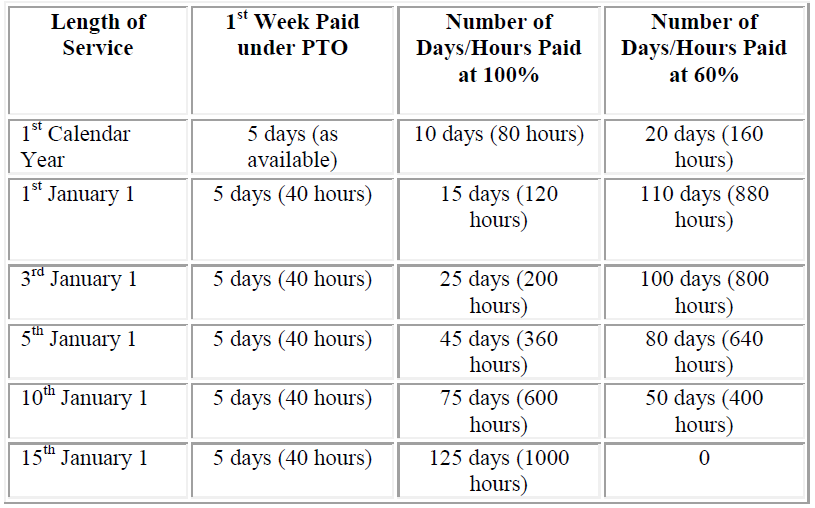 23
Flexible Spending Accounts (FSA
Flexible Spending Accounts (FSAs)
FSA Benefits
Set aside pre-tax payroll deductions
Pay for out-of-pocket health care expenses
Three FSAs offered – two health-related FSAs and one for Dependent Care

2 Health-Related FSAs Available:
General Purpose or Health Care Flexible Spending Account
Contribute up to $3,050 with pre-tax dollars
Pay for eligible Medical, Pharmacy, Dental, and Vision expenses with FSA debit card (avoid waiting for reimbursement)
Cannot elect General Purpose FSA if you are actively contributing to an HSA (or if anyone else is actively contributing to an HSA on your behalf)
Limited Use Flexible Spending Account (LUFSA)
Contribute up to $3,050 with pre-tax dollars
Pay for eligible Dental and Vision expenses with LUFSA debit card (avoid waiting for reimbursement), but cannot use for any Medical or Pharmacy Expenses
Can elect a Limited Use FSA even if enrolled in a CHDP and can actively contribute to an HSA alongside the LUFSA
24
Flexible Spending Accounts (FSAs)
Dependent Care Flexible Spending Account
Set aside up to $5,000 pre-tax ($3,960 employee maximum including DallasNews Corporation matching contribution)
DallasNews Corporation will contribute up to $1,040 annually ($40 biweekly) on a dollar-for-dollar match
Use It or Lose It; doesn’t roll over
Eligible dependents include children younger than 13 and dependents who are incapable of caring for themselves
Reimbursable expenses include day camp, after-school care, and preschool
25
Employee Assistance Program (EAP)
Magellan EAP Services 
Free to all employees and to covered or non-covered dependents
5 free counseling sessions, then insurance kicks in
1 free initial 30-minute Financial/Legal consultation, then 25% discount on hourly rate

Areas Covered
Emotional Health and Well-Being
Alcohol or Drug Dependency
Marriage or Family Relationship Problems
Job Pressures
Stress, Anxiety, Depression
Grief and Loss
Financial or Legal Advice
Contact Phone Number
1-800-523-5668
All services are confidential and will not be shared with the company.
26
Additional Benefits
Home and Auto Insurance
Discounted homeowners and auto insurance is available through MetLife.
Legal Assistance
Hyatt Legal Plan through MetLife
Real estate
Debt and credit concerns (including identity theft)
Document preparation and review
Wills and estate planning
Certain family law issues
Legal Shield/ID Shield
Pre-paid legal advisors
Monitor selected credentials
NEW! ASPCA Pet Insurance
Discounted Pet Insurance is available through ASPCA.
Choose the care you want when your pet is hurt or sick
Just pay your vet bill, submit claims, and get reimbursed for covered expenses, including exam fees, diagnostics, and treatments.
27
How to Enroll
Open Enrollment will be November 7th – 18th
To Enroll Login to WorkDay with your Employee ID and password at: 

	https://www.myworkday.com/ahbelo/d/home.htmld 

Once you’re logged in, click on the cloud in the upper right corner, then click your inbox
In your inbox, you should have a Open Enrollment notification
Click on the event and follow the steps to elect your benefits
Review and submit your benefits  

Remember! If you don’t enroll in benefits during Open Enrollment, your current benefits will not roll over to 2023

You are required to do the following:
State you are eligible for the 2023 HSA
Log in to make any other changes you wish to make
Confirm eligibility for your spouse
Review dependents to assure correct coverage in place
Print confirmation and keep
After 11/18/22, only qualifying life events are allowed for changes to your benefits
“Must have secondary plan” Error
1st page, 5th row: must select “Elect” and then pick the option that fits
28
Qualifying Life Events
Act now! You won’t be able to make changes to your plan until next year unless one of the following things happens:
Change in marital status (marriage, divorce or legal separation)
Change in the number of dependents (for example, through birth or adoption, or if a child is no longer an eligible dependent)
Change in your spouse’s employment status, resulting in a loss or gain of coverage
Change in your employment status from full time to part time, or part time to full time, resulting in a loss or gain of coverage
Entitlement to Medicare or Medicaid
Change in your address or location that may affect the coverage for which you are eligible
Eligibility for coverage through the Marketplace
29
Q & A
Remember! If you don’t enroll in benefits during Open Enrollment, your current benefits will not roll over to 2023
Medical Glossary
Don’t let insurance jargon get you down. Here’s a cheat sheet!
Coinsurance
Your share of the cost of a covered healthcare service, calculated as a percent of the allowed amount for the service, typically after you meet your deductible
Copay
The fixed amount, as determined by your insurance plan, you pay for health care services received
Deductible
The amount you owe for health care services before your health insurance or plan sponsor (employer) begins to pay its portion
Out-of-Network
Out-of-network providers are doctors, hospitals, and other providers that are not contracted with your insurance company. If you choose an out-of-network doctor, services will not be provided at a discounted rate
Out-of-Pocket Maximum
The most you pay during a policy period before your health insurance plan begins to pay 100% of the allowed amount. This limit does not include your premium, charges beyond the Reasonable & Customary, or health care your plan doesn’t cover
32